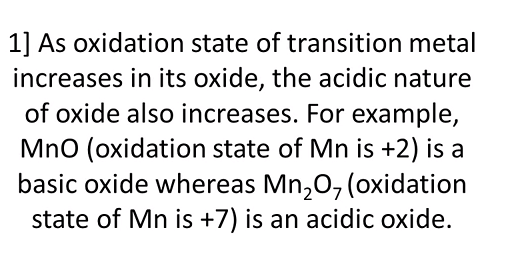 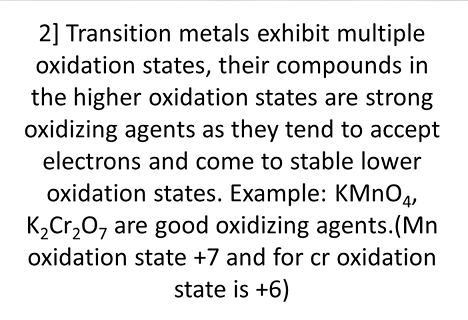 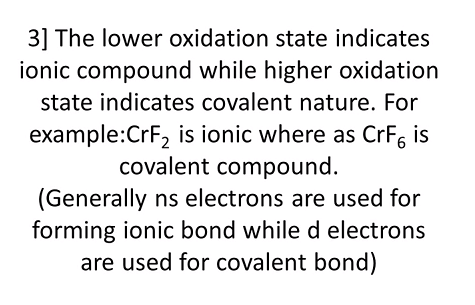 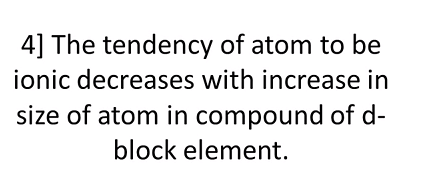 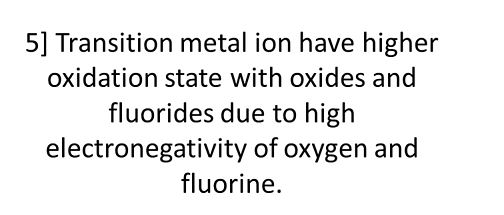 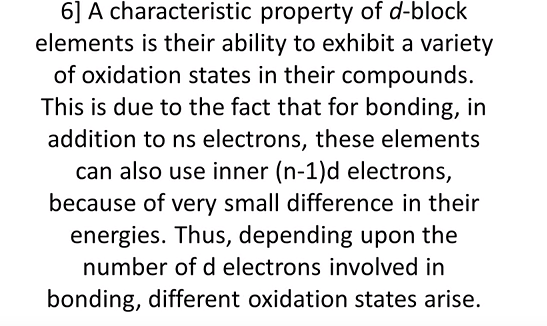 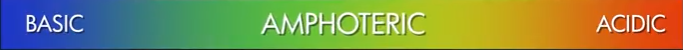 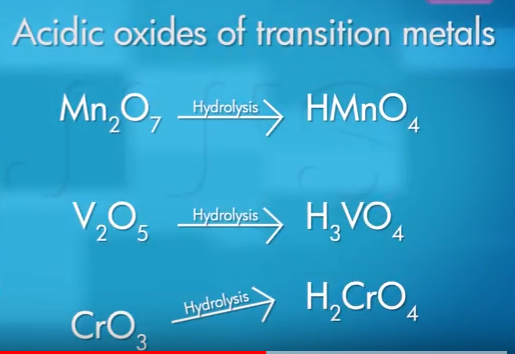 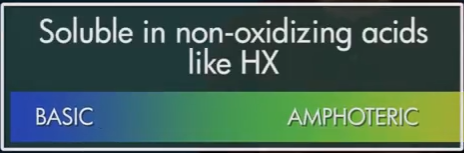 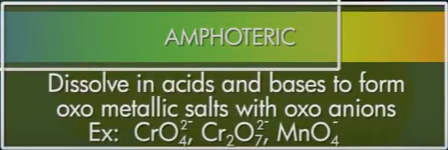 Potassium Dichromate is an orange to red colored, crystalline, inorganic compound that emits toxic chromium fumes upon heating. Potassium dichromate is highly corrosive and is a strong oxidizing agent.
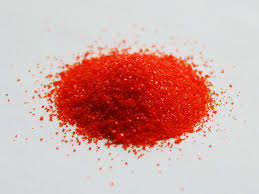 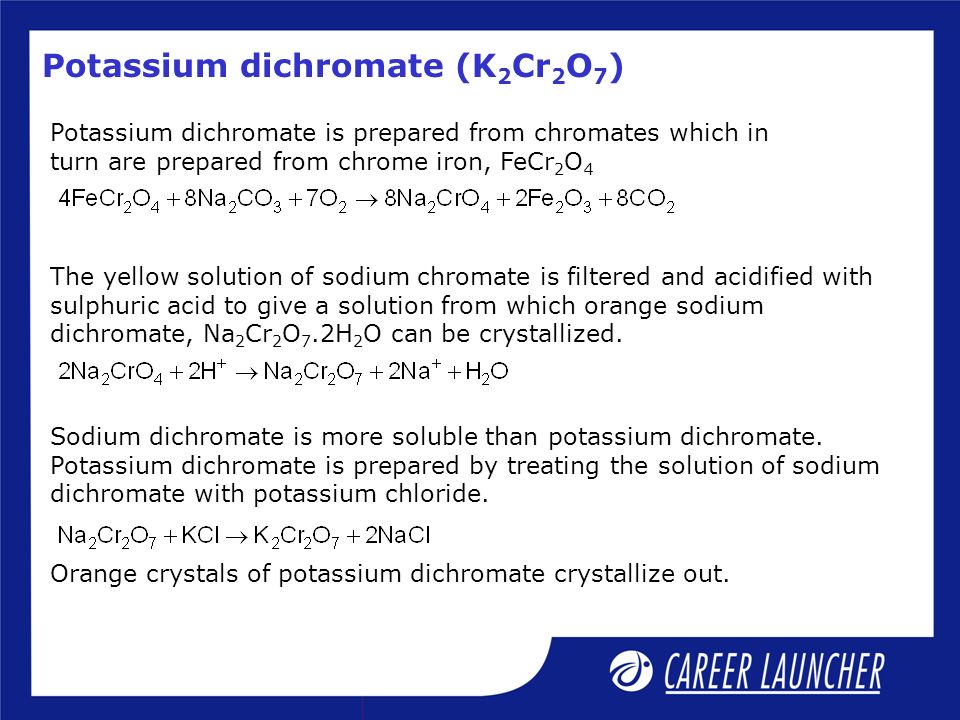 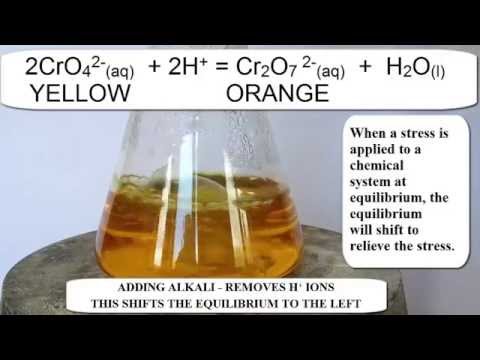 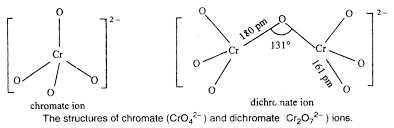 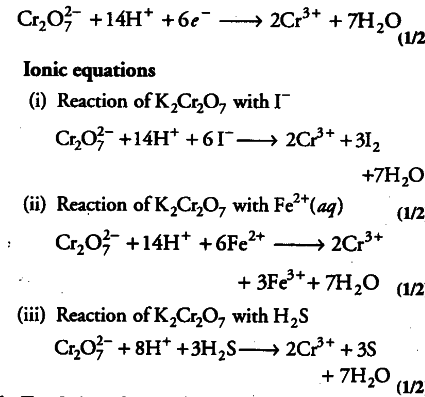 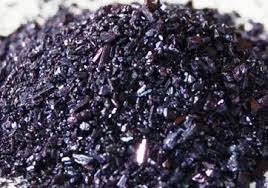 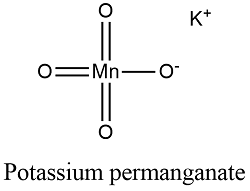 POTASSIUM PERMANGANATE
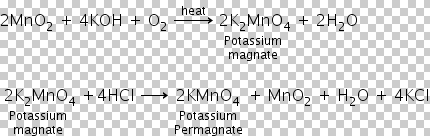 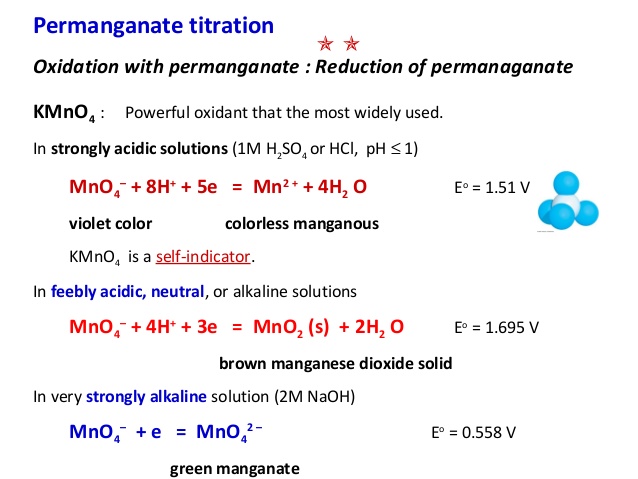 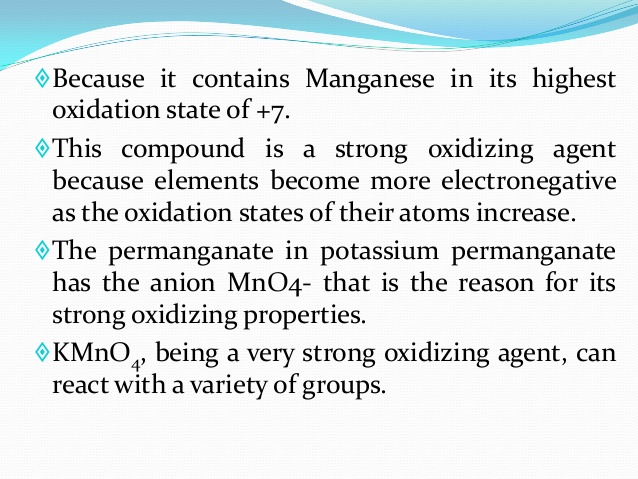